Министерство финансов
Республики Казахстан
Управление рисками нормативно-
правового несоответствия (CRM)и администрирование НДС
г. Актау  2023 года
Внедрение модели CRM (Compliance Risk Management)
Как есть:
Области применения СУР:
1.   Категорирование	всех
Как будет:
1.  Переход   от   стремления   добиться   целей   по   сбору доходов к решению задачи по укреплению налоговой дисциплины
2.  Выявление проблем в области налоговой дисциплины и причин их возникновения
Внедрение	эффективной	стратегии	по	снижению
рисков
Отмена  общего  категорирования  НП  с  переходом  на дифференцированное  применение  мер  и   способов администрирования внутри каждого риска
Мониторинг    результатов    контроля    и     внесение законодательных     предложений     по     минимизации нормативно-правового несоответствия
Внедрение CRM – рекомендации МВФ, ВБ, ОЭСР
7.  Конфиденциальная методология определения риска
НП	без	учета
специфики,  особенностей  деятельности
и др.
Отбор на проверку
Возврат НДС
Камеральный контроль


Проблемы:
1.   СУР	не	охватывает	все	направления деятельности КГД
Отсутствие гибкости СУР
Ограниченное   использование
внешних
время
данных
(в	настоящее
преимущественно внутренние источники)
2
Процесс CRM
Управление CRM и организационная структура с помощью IT технологий
ВХОДНЫЕ ДАННЫЕ
ВЫХОДНЫЕ ДАННЫЕ
Реестр рисков НП
Данные внутренних источников
(ФНО, ККМ, ЭСФ)
Дифференцированные меры контроля в зависимости от степени риска
Процесс CRM
Анализ поведения НП
(по отраслям, субъектности, источникам получения доходов, поставщикам и т.п.)
Составление реестра рисков и их приоритизация
Оценка уровня риска НП по реестру рисков
Составление и реализация операционного плана по сокращению рисков
Мониторинг и оценка результатов работы
Данные внешних источников (БВУ, УО, МФО, торговые площадки)
Планы по устранению рисков (законодательные инициативы, адаптация процессов администрирования)
Аналитические обзоры отраслей экономики, статистика
Освещение планов и результатов работы в СМИ
Годовые операционные планы
Заключения бизнес экспертов и отраслевых ассоциаций
Показатели операционной эффективности


Анализ рисков определяется комиссионно, категорирование рисков, дифференцированные меры
КОНФИДЕНЦИАЛЬНО
3
Пример модели CRM
АНАЛИЗ РИСКОВ В ДЕЯТЕЛЬНОСТИ КГД

АНАЛИЗ ГРУППЫ CRM
ДОСТОВЕРНОСТЬ СОДЕРЖАНИЯ ЗОЛОТА В РУДЕ
ФИРМЫ –
ОДНОДНЕВКИ
СТРОИТЕЛЬСТВО
ОПТОВИКИ
КРУПНЫЕ НП
Использование ИП
Сокрытие НР (ФОТ)
Осуществление фиктивных операций
Сокрытие выручки путем выписки ЭСФ в адрес ФЛ
Создание торговых домов, наращивание ДС
Занижение содержания золота в руде /
стоимости
Сокрытие торговой
через сервисные
Импорт, толлинг
концентрата
Экспорт полезного ископаемого
подставных лиц
Отсутствие приобретения
налогового учета с данными ПСД
Взаиморасчеты с нерезидентами (конструктивные дивиденды)
Трансфертное ценообразование
Принятие зачета от импортеров
КОМИССИЯ КГД ПО РИСКАМ
Освещение результатов в СМИ
Определение мер администрировани я для каждой категории
Утверждение оперплана
Контроль исполнения
Приоритизация рисков
Категорирование НП внутри риска
4
Текущий механизм уплаты НДС и проблемы
ПРИРОДА НДС:
НДС – это деньги, которые взимаются каскадным методом, на каждом этапе поставки

Бремя оплаты ложится на потребителя (государство, экспортеры, население)

Оплата в бюджет возлагается на продавцов

Продажа товара (услуги, работ) оформляется документально, налог исчисляется по методу начисления
Администрирование на основе документов, 
не подкрепленных деньгами, СПОСОБСТВУЕТ:
Фиктивным сделкам 
(9 тыс. НП с фиктивным ЭСФ на 7 трлн. тенге)
Сокрытию налогооблагаемой базы 
(теневой оборот, наличные расчеты)
Налоговым органам постоянно приходится совершенствовать методы и инструменты администрирования
ПРЕДЛАГАЕМОЕ РЕШЕНИЕ:
ДОКУМЕНТЫ ПО НДС (ЭСФ, ДТ, чек и т.п.) ДОЛЖНЫ БЫТЬ ПОДКРЕПЛЕНЫ ДЕНЬГАМИ ПО ПРИНЦИПУ «ЗОЛОТОГО СТАНДАРТА»
В более 10 странах мира в различных вариациях применяется механизм раздельных платежей (НДС в отдельные счета), в т.ч.: Болгария (с 2003г.), Азербайджан (с 2008г.), Украина (с 2015г.), Польша (с 2019г.), Чехия (с 2016г.)
5
Схема жизненного цикла НДС хлебобулочного комбината в «e-₸amga»
Расчеты по сделкам
Движение товара
e-Tamga
Упрощенная учетная таблица операций
На примере операций «Пекарни» по датам и типу:
Карта
Физ.лица
Движение НДС по кошелькам
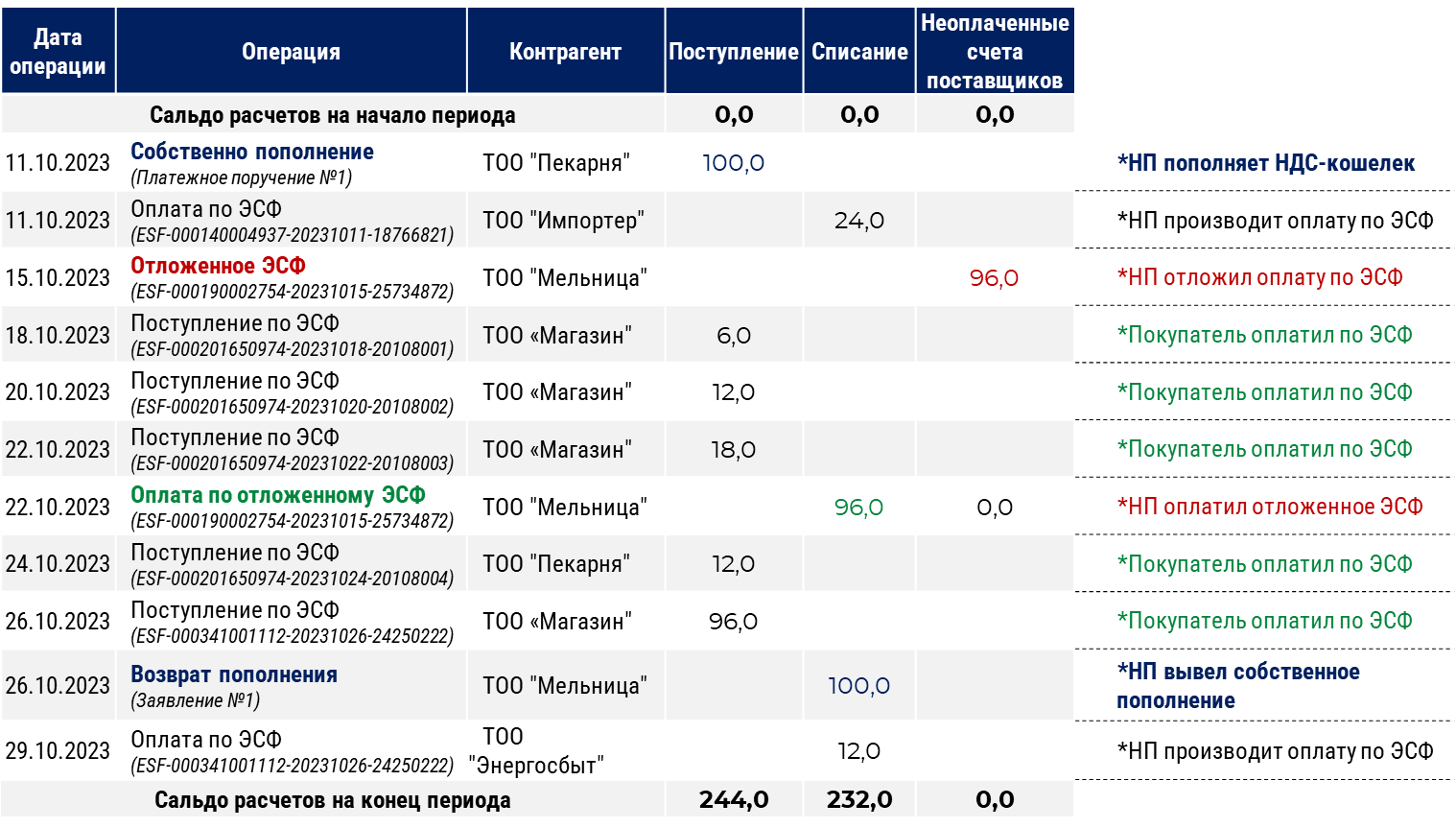 Оплата другим поставщикам
1500
Хлеб
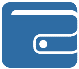 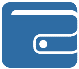 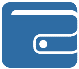 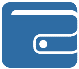 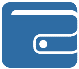 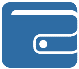 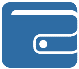 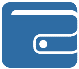 159*
15
Р/с
Магазин
1200
144
Хлеб
ЭСФ
(1200+144)
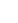 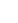 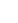 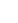 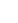 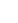 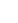 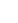 Р/с
Пекарня
36
ЭСФ
(800+96)
96
0
Мука
0
Р/с
Мельница
784
Зерно
10*
Р/с
КХ
10
*Не плательщики НДС – пополняют кошелек для оплаты НДС поставщикам.
Не контролируемая зона
6